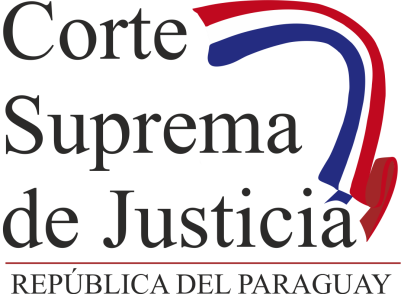 Dirección General de Administración y FinanzasDirección FinancieraDepartamento de Ingresos judicialesDirección de tecnología de la información y las comunicacionesDirección de PlanificacionesCon el apoyo delprograma de fortalecimiento del sistema de justicia convenio 1723 bid - csj
2012
COBRO BANCARIZADO
Mejor servicio, menor costo para la ciudadanía
Nos conectamos con las entidades financieras más importantes del país para entrar en la era del Gobierno electrónico.
Amplia red de cobros de nivel nacional
Transparencia + Eficiencia + Seguridad + Comodidad = Mejor servicio a la gente
Nuestro compromiso
Transparencia en la gestión
Eficiencia en el servicio
Seguridad en la administración
Comodidad en los trámites
Celeridad en la atención de las personas
Entidades Bancarias y Redes de Pagos
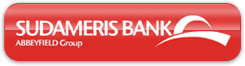 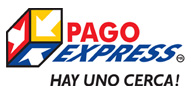 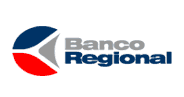 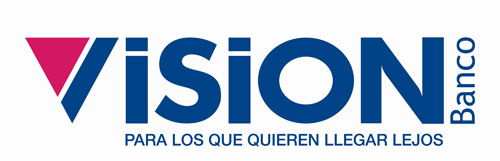 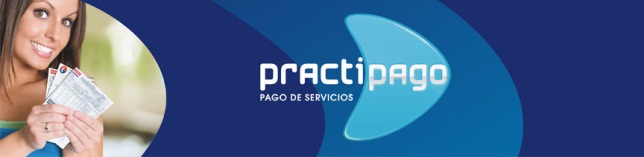 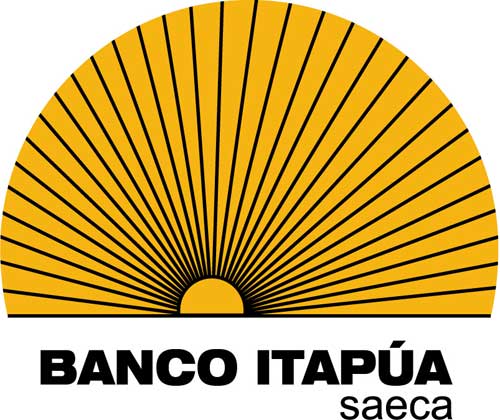 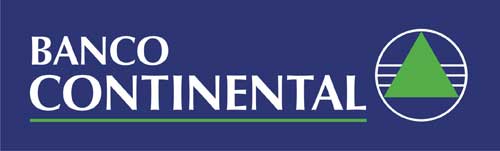 Sistema de Liquidación Web
www.pj.gov.py/ingresos

Recomendamos
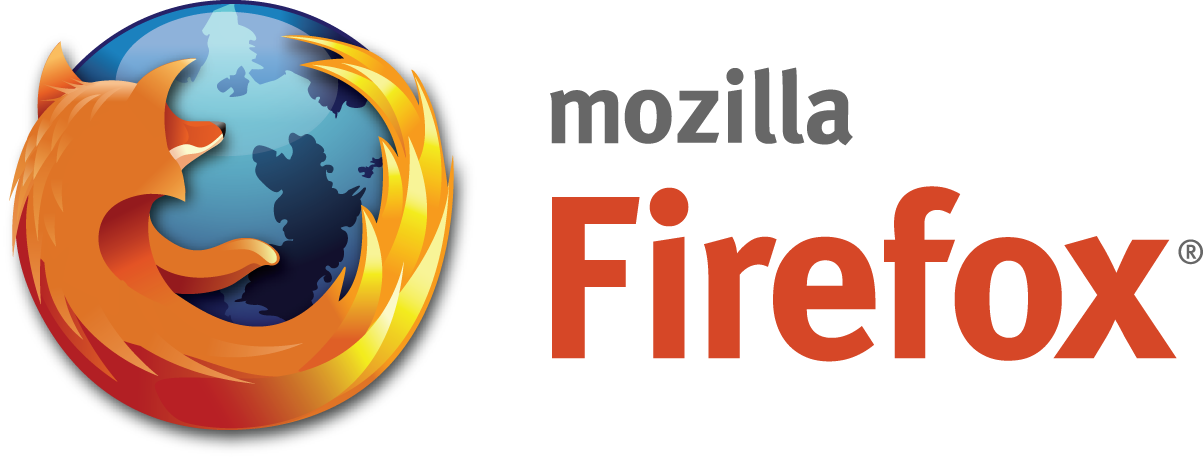 Bocas de Cobranzas
Sistema Bancarizado – Locales de pago
Continental		     53
Itapúa		     16
Itaú		     35
Regional		     36
Sudameris		     21
Visión		     86
Pago Express	1.630
Practipago		   481
TOTAL		2.358
Actual
43 Cajas en todo el país
MAS sistema de Homebanking (Pago por Internet)
Pago exclusivo en bancos y redes de pagos a partir del16 de octubre de 2012
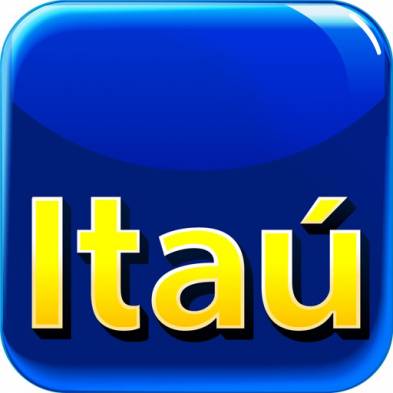 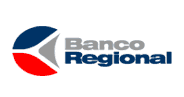 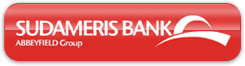 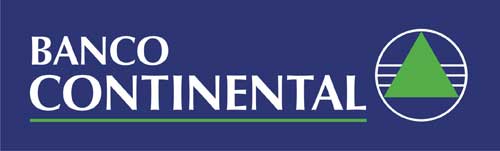 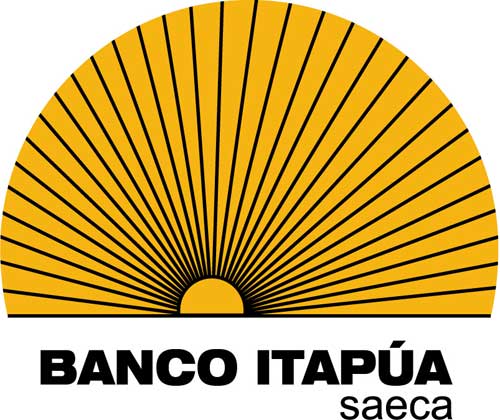 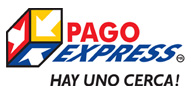 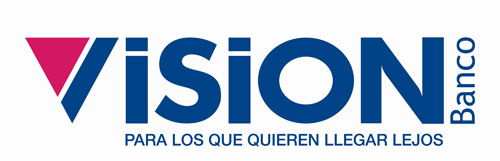 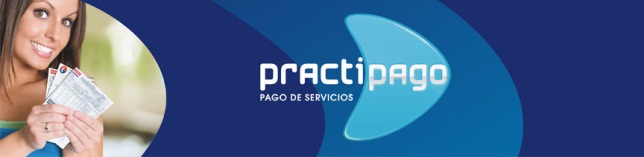 Comisión de servicios
Uso de ventanillas de los bancos y redes de pagos habilitados: Comisión Bancaria hasta G. 4.400 IVA Incluido, por cada liquidación.
Homebanking: Sin costo para clientes de Bancos adheridos.
Medios de pagos
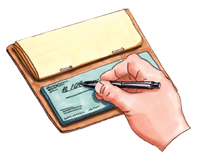 HOME BANKING
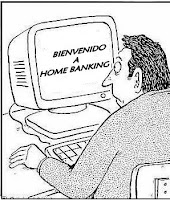 EFECTIVO
CHEQUE CARGO BANCO COBRADOR
Asunción
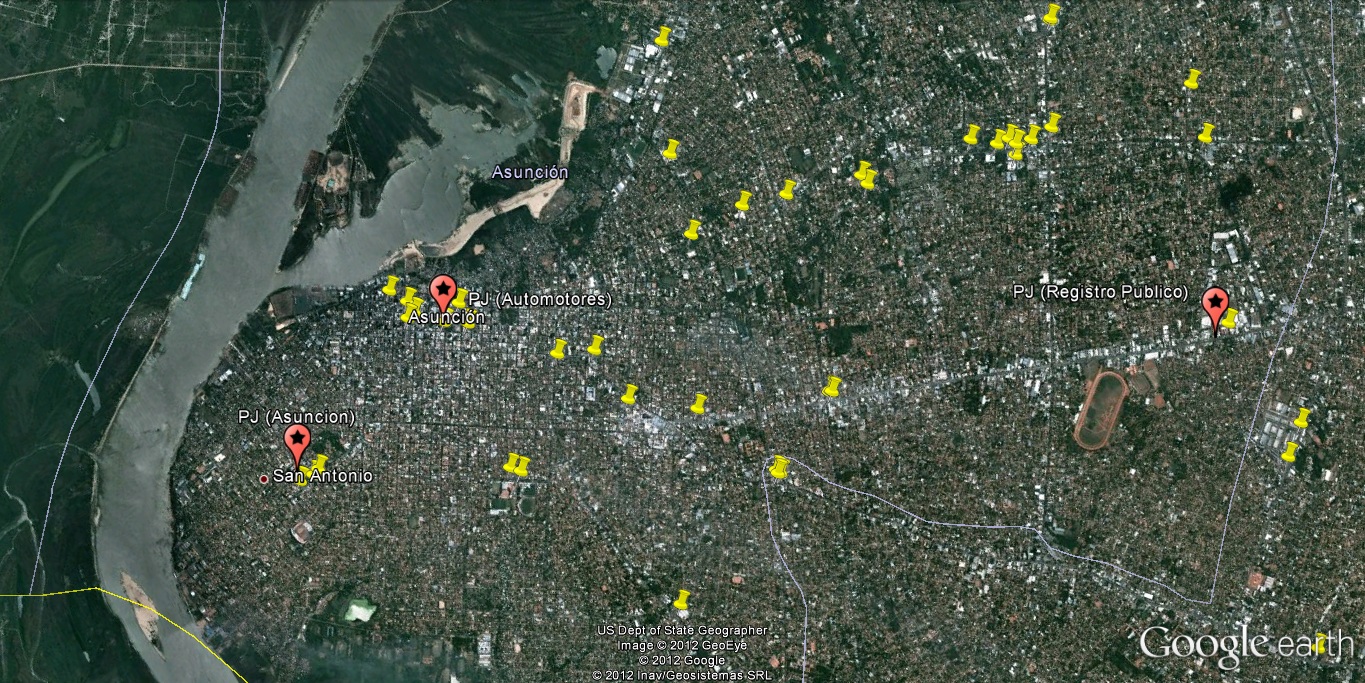 10/10/2012
Encarnación
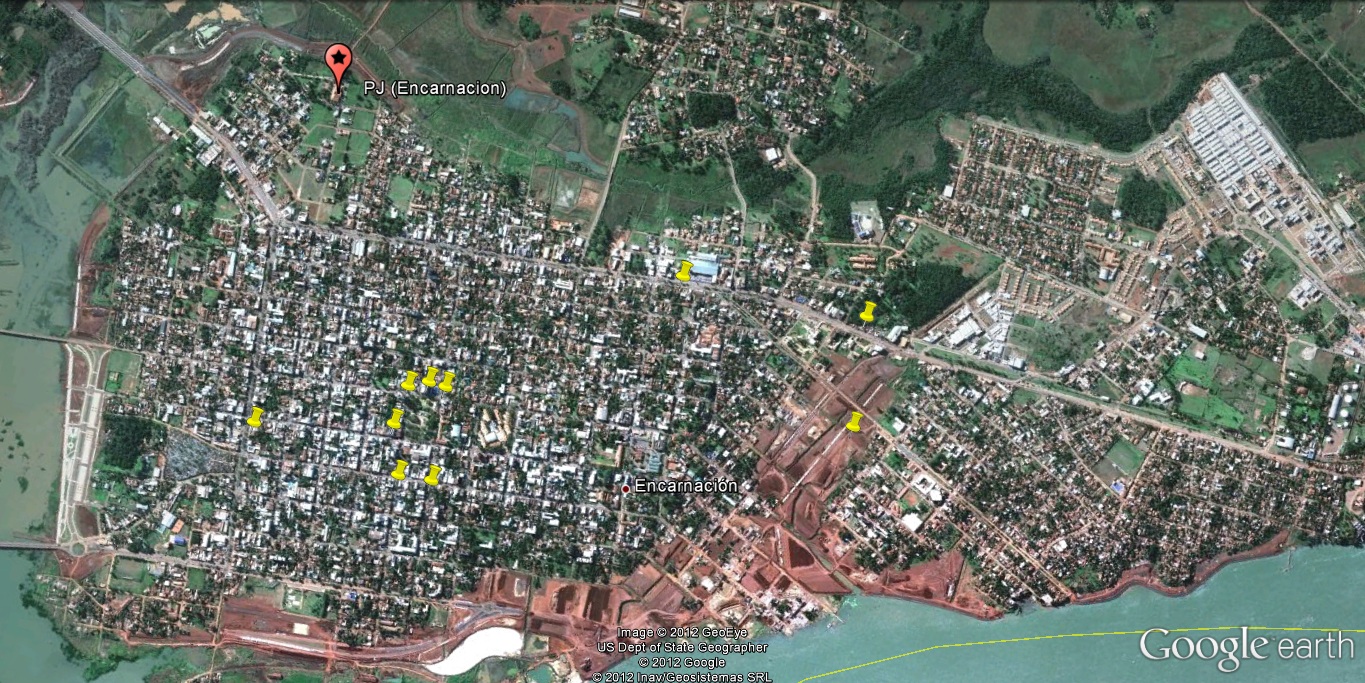 Ciudad del Este
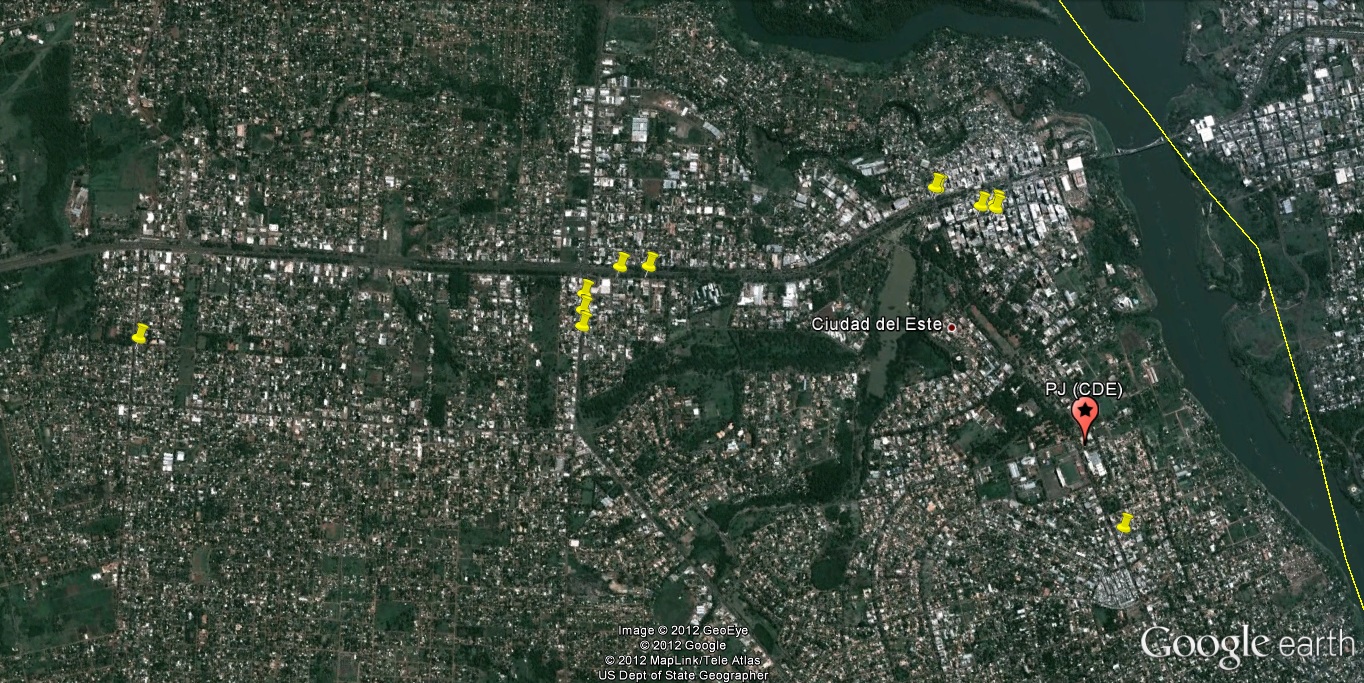 10/10/2012
ANTECEDENTES JUDICIALES
El pago de los antecedentes judiciales vía bancos o bocas de cobranzas será una de las novedades en los servicios judiciales. 
A partir de ahora cada persona que necesite realizar el trámite de un antecedente judicial deberá:
Acercarse a la ventanilla o boca de cobranza habilitada con el  documento de identidad del solicitante, sin necesidad de liquidación previa.
Abonar el costo del mismo y posteriormente presentar el comprobante de pago en la ventanilla de una de las oficinas de antecedentes penales del país, donde se realizará la emisión del antecedente.
Las personas que tengan el beneficio de exoneración del costo del Antecedente Judicial, deberán pasar por las oficinas de atención al contribuyente de Ingresos Judiciales del país para exonerar el trámite.
ANTECEDENTES JUDICIALES
Con la implementación del sistema de cobro bancarizado se reduce el Costo del Certificado de Antecedentes Judiciales en un 56%
Costo anterior: G. 57.400
A partir del 16 de octubre de 2012
Costo Sistema Bancarizado: G.25.511
Pago por cajas G. 25.511 + comisión bancaria (hasta G. 4.400)
Pago por homebanking (Internet) G. 25.511 + 0 comisión bancaria.
ANTECEDENTES JUDICIALES
La Corte Suprema de Justicia, con el desarrollo y aplicación de herramientas de gobierno electrónico, ha iniciado un proceso de modernización del cobro de los ingresos judiciales con la implementación del sistema de liquidación por internet y pago en bancos a través de sus bocas de cobranzas habilitadas y del homebanking (pago por internet).
La implementación de estos sistemas permite la automatización en la generación de datos, empleando menos recursos en la producción y emisión de los certificados, reduciendo consecuentemente el costo de los mismos.
Esta reducción de costos se traslada al usuario por lo que a partir de la implementación del sistema de cobro bancarizado los Certificados Antecedentes Judiciales pasan a costar G. 25.511.- (veinticinco mil quinientos once guaraníes) (se reduce el costo en un 56% ), más una comisión de cobranza de hasta G. 4.400.- (cuatro mil cuatrocientos guaraníes) IVA incluido, percibidas por las instituciones bancarias si se da el uso de cajas para el cobro. El uso del homebanking es gratuito, no genera comisiones de cobranzas.
Presidente de la Corte Suprema de Justicia: Prof. Dr. Víctor Manuel Núñez RodríguezMinistro responsable del Proyecto: Prof. Dr. Antonio FretesEquipo EjecutivoDirección General de Administración y FinanzasDirección FinancieraDirección de Tecnología de la Información y las ComunicacionesDirección de PlanificacionesDepartamento de Ingresos JudicialesCon el apoyo deSecretaría General de la Corte Suprema de JusticiaSecretaría del Consejo de Superintendencia de la Corte Suprema de JusticiaDirección General de los Registros PúblicosDirección Nacional del Registro del AutomotorDirección de Marcas y SeñalesDirección de ComunicacionesOficina de Antecedentes Judiciales
Grupo de Trabajo
Bancarización
Nos renovamos para servir mejor a la gente
ANTES
SISTEMA BANCARIZADO
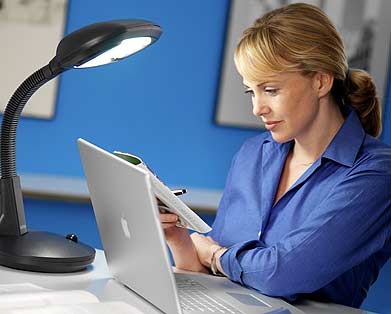 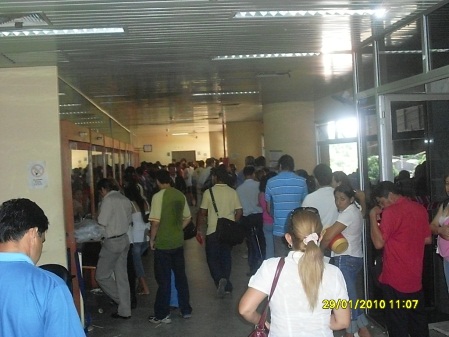 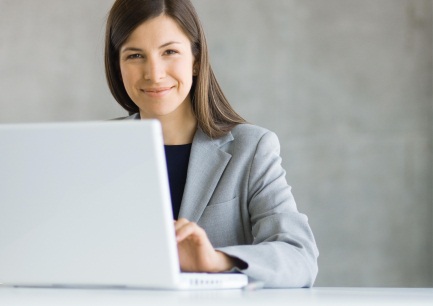 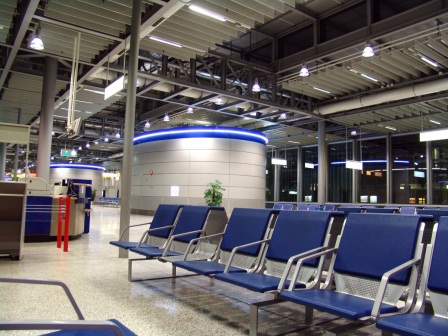 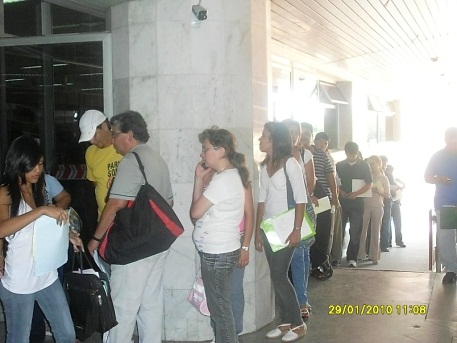 Oficina y Horario de atención
Departamento de Ingresos Judiciales 
Corte Suprema de Justicia - Poder Judicial 
M. Alonso y Testanova - 2° piso Torre Norte 

Tel. Fax: (+595 21) 426 209 / 481 678
Central Telefónica:  439 4000  Internos: 2114, 2131, 2134, 2135 
Línea Gratuita: 0800 11 8272 (TASA)

Email: oac@pj.gov.py  
Página web: www.pj.gov.py/ingresos
Horario de atención presencial: Lunes a Viernes de 7:00 al 13:00
Horario de atención telefónica: Lunes a Viernes de 7:00 al 18:00